CS440/ECE448 Lecture 11: Exam 1 Review
3/3/2021
Topics covered
Lecture 2: Search
Lecture 3: A*
Lecture 4: Heuristics
Lecture 5: Probability
Lecture 6: Naïve Bayes
Lecture 7: Classifiers
Lecture 2: Search
Lecture 3: A*
Uniform Cost Search: Like BFS, but for variable-cost actions
Frontier is a priority queue, sorted by g(n)
Finds the optimal path
Greedy Search
Frontier is a priority queue, sorted by h(n)
Not optimal.  Not even complete.
A* Search: 
Frontier is a priority queue, sorted by f(n)=g(n)+h(n)
Optimal and complete, as long as h(n) is admissible
Lecture 4: Heuristics
Consistent
If heuristic is consistent, A* works with an explored set
With an inconsistent heuristic, A* works (1) with an explored dict, or (2) with neither an explored set nor an explored dict.
Zero = UCS
Dominant
Designing a heuristic by simplifying the problem
Dominant heuristic as the max of many heuristics
Lecture 5: Probability
Axioms of probability: non-negative, max 1, probability of union
Events
Random variables
Conditional probability
Marginal probability
Independence
Conditional Independence
Lecture 6: Naïve Bayes
Class labels and observations
Using Bayes’ rule to estimate the most probable class label
The naïve Bayes assumption: observations conditionally independent given the class label
Maximum likelihood estimation of the model parameters
Laplace smoothing
Lecture 7: Classifiers
The Bayesian classifier: MAP = MPE
False alarms, missed detections, and confusion matrix
Training a classifier, choosing a classifier, evaluating a classifier
Nearest-neighbor classifier
Linear classifiers
Implementation of symbolic logic using a linear classifier
Some sample problems, from the practice exam
Question 5: BFS, DFS, UCS, A*
Question 8: Axioms of probability
Question 6: Naïve Bayes
Question 5: BFS, DFS, UCS and A*
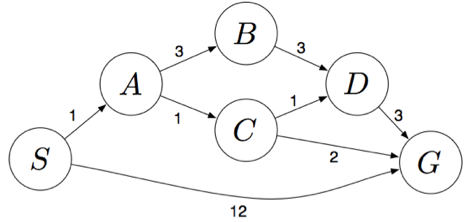 S denotes the start state, G denotes the goal state, step costs are written next to each arc.  Assume that ties are broken alphabetically.
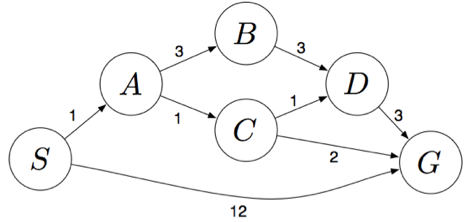 5(a): What path does BFS return?
Frontier starts with {S}
S is popped, A and G are inserted, so it contains {A,G}
A is popped, B and C are inserted, so it contains {G,B,C}
G is popped.  It is the goal state.

Answer: S,G
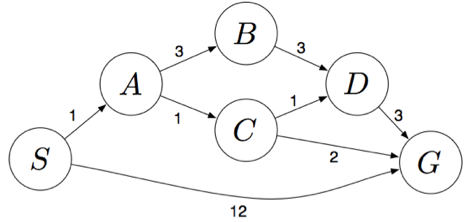 5(b): What path does DFS return?
Frontier starts with {S}
S is popped, A and G are inserted, so it contains {A,G}
A is popped, B and C are inserted, so it contains {B,C,G}
B is popped, D is inserted, so it contains {D,C,G}
D is popped, G is inserted, so it contains {G,D,C,G}
G is popped.  It is the goal state.

Answer: S,A,B,D,G
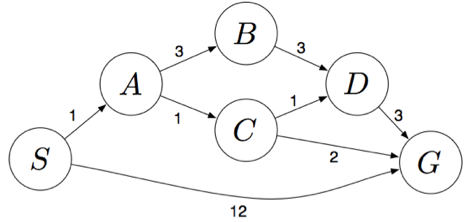 5(c): What path does UCS return?
Frontier starts with {0:S}
S is popped, A and G are inserted, so it contains {1:A,12:G}
A is popped, B and C are inserted, so it contains {2:C,4:B,12:G}
C is popped, D and G are inserted, so frontier contains {3:D,4:B,4:G,12:G}
D is popped, G is inserted, so frontier contains {4:B,4:G,6:G,12:G}
B is popped, and if there is no explored set, D is inserted, so frontier contains {4:G, 6:G, 7:D, 12:G}
G is popped.  It is the goal.

Answer: S,A,C,G – the optimal path
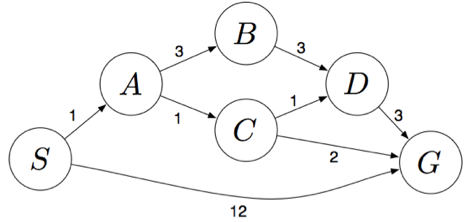 5(d): Heuristic h1
Heuristic h1 has the following values:
h1(S)=5, h1(A)=3, h1(B)=6, h1(C)=2, h1(D)=3, h1(G)=0

Is it admissible?
No.  h1(S) = 5, but d(S)=4.

Is it consistent?
No.  An inadmissible heuristic is never consistent.
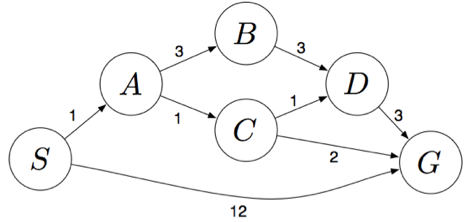 5(d): Heuristic h2
Heuristic h2 has the following values:
h2(S)=4, h2(A)=2, h2(B)=6, h2(C)=1, h2(D)=3, h2(G)=0

Is it admissible?
Yes.  h2(n) <= d(n) for all nodes n.

Is it consistent?
No.  d(S)-d(A)=1, but h2(S)-h2(A)=2.
Question 8: Axioms of probability
Use the axioms of probability to prove that P(¬A) = 1−P(A).
Question 8: Axioms of probability
Question 8: Axioms of probability
Question 8: Axioms of probability
Question 8: Axioms of probability
Question 8: Axioms of probability
Question 6: Naïve Bayes
You’re creating a sentiment classifier. Let Y=1 for positive sentiment, Y=0 for negative sentiment.  You have a training corpus with four movie reviews:
Question 6(a-b)
What’s the maximum likelihood estimate of P(Y=1)?
Solution: 2/4

(b) What are maximum likelihood estimates of P(W|Y=0) and P(W|Y=1)?
Solution: each part of the corpus has 8 words, so ML estimates are:
Question 6(c)
Use Laplace smoothing, with k=1.
Solution: add 10 to each denominator, and 1 to each numerator:
Question 6(d)
Using methods unknown to your, your professor has come up with the following estimates:
…and P(Y=1)=0.5.  All other words are “out of vocabulary;” you can treat them as if they had P(W|Y=0)=P(W|Y=1)=1.  Under these assumptions, what is the probability that the following review is a positive review:
I’m horrible fond of this movie, and I hate anyone who insults it.
Question 6(d) Solution
I’m horrible fond of this movie, and I hate anyone who insults it.
Topics covered
Lecture 2: Search
Lecture 3: A*
Lecture 4: Heuristics
Lecture 5: Probability
Lecture 6: Naïve Bayes
Lecture 7: Classifiers